Proposed Nitrogen Sensitive Area/Watershed Permitting Regulatory Framework  MassDEP / Town of ChilmarkAugust 23, 2022
Meeting Agenda
Introductions- All
Meeting Objectives/ Milestones- Millie Garcia-Serrano, MassDEP SERO Regional Director
Presentation of Proposed Regulatory Framework-  MassDEP
Nitrogen Sensitive Area (NSA) Designation
Establishing New Natural Resource Area NSA
Requirements and Exemptions 
Watershed Permit
Application Components, Permit Requirements, Permitting Processes
Watershed Management Plan Update
CWMP Update 
Anticipated needs for Plan completion/ update 
Data gaps
Funding Opportunities - Maria Pinaud, MassDEP
SRF Program/Community Septic System Program/Loans
Other Programs (e.g. SNEP)
General Discussion/ Opportunity for feedback on proposed regulatory strategy, MassDEP 
Next Steps- Millie Garcia-Serrano, MassDEP
Proposed Regulatory Framework
Background:

Stakeholder Group NSA Subcommittee met on September 3, 2020, February 23, 2021, & June 3, 2022 to discuss potential changes to Nitrogen Sensitive Area (NSA) provisions of Title 5

Topics discussed:
Expansion of definition of NSA
Defining how these areas might be determined
New nitrogen requirements for certain NSA areas
Compliance options
Implementation schedule for new requirements
Proposed Regulatory Framework (cont'd)
Current Title 5 regulations

Defines 'Drinking Water Protection' Nitrogen Sensitive Areas (NSAs) as:

 Zone IIs, Interim Wellhead Protection Areas (IWPAs) and Facilities that utilize both on-site septic systems and non-public drinking water supply wells 

Imposes loading restrictions (440 gpd/acre)

These provisions are maintained in Draft Regulations

Allows designation of nitrogen sensitive embayments through parallel regulatory change processes

Proposed Title 5 regulations

Establishes new designation of Natural Resource Area NSAs
Proposed Regulatory Framework (cont'd)
Natural Resource Area NSAs:
1)	Any watershed to an embayment or sub-embayment that is the subject of a Nitrogen Total Maximum Daily Load (TMDL)* approved by the USEPA pursuant to the federal Clean Water Act and an Area Wide Water Quality Management Plan pursuant to Section 208 of the Clean Water Act addressing nitrogen pollution
*	A “TMDL” is an EPA-approved calculation of the maximum amount of a pollutant allowed to enter a waterbody so that the waterbody will meet and continue to meet water quality standards for that particular pollutant. A TMDL determines a pollutant reduction target and allocates load reductions necessary to the sources of the pollutant
Proposed Regulatory Framework (cont'd)
Natural Resource Area NSAs:
All Cape Cod communities are subject to the “208 Plan” approved by EPA in 2015
There are currently 30 watersheds across Cape Cod with EPA-approved nitrogen TMDLs
Proposed Regulatory Framework (cont'd)
Natural Resource Area NSAs:
2) 	Any watershed to an embayment or sub embayment that is the subject of an EPA approved TMDL or determined to be nitrogen sensitive by MassDEP based on scientific evaluation and adopted through a public process involving public notice, including the scientific and regulatory rational for the designation, and a 60-day public comment period
Proposed Regulatory Framework (cont'd)
NSAs designation requires reduction in nitrogen migrating to impaired estuaries: 

Option 1: 	Systems serving new construction/existing facilities must incorporate Best Available Nitrogen Reducing Technology within 5 years of the effective date of the NSA designation

OR

Option 2:	Community(ies) operate under a Watershed Permit
Proposed Regulatory Framework (cont'd)
Best Available Nitrogen Reducing Technology: 

An alternative system certified by MassDEP for general use pursuant to Title 5 which has the lowest effluent Total Nitrogen performance value

An alternative system granted provisional or pilot approval by MassDEP may also be utilized as long as such system has a Total Nitrogen performance value less than or equal to the lowest alternative system certified for general use by MassDEP
Proposed Regulatory Framework (cont'd)
Timing for implementing requirements for Natural Resource Area NSAs: 

TMDL + 208 plan = NSA effective date of regulation promulgation

TMDL/Scientific Evaluation + Public Process = NSA effective date of designation
Proposed Regulatory Framework (cont'd)
Exemption from Enhanced Treatment Requirements for Natural Resource Area NSAs: 
If communities obtain a Watershed Permit that covers an area that would be subject to new NSA regulations, the Title 5 NSA requirement to install Best Available Nitrogen Reducing Technology in 5 years would not apply
Proposed Regulatory Framework (cont'd)
Watershed Permit: 
20-year permit instead of the traditional five-year permit 
Issued to Local Government Unit, Regional Local Government Unit, Multiple local Government Unit (through Intermunicipal agreement)
Provides communities the opportunity to employ a greater range of solutions to address their water quality needs, including alternative or innovative approaches
Utilizes an adaptive management approach, requires monitor, evaluation, reporting of results, and modification of the approach as needed to address conditions that are causing the water quality impairments
Watershed Permit is based on a Town approved Watershed Management Plan
Proposed Regulatory Framework (cont'd)
Watershed Management Plan: 
A long-term plan to address an existing water quality impairment to restore and protect water quality
Based on a Comprehensive or Targeted Watershed Management Plan
For watersheds with a TMDL, the plan must be designed to achieve compliance with the Water Quality Standards in the TMDL and demonstrate > 75% pollutant reduction within 20 years
MassDEP may determine an alternative schedule is appropriate based on watershed-specific issues
Proposed Regulatory Framework (cont'd)
Watershed Permit Application includes: 
Estimated load reductions needed to meet the threshold concentration(s) at the sentinel station(s) for the selected Conventional Control Technologies and Alternative Control Approaches or Technologies
An implementation schedule, not to exceed 20 years, including a designated set of activities that will occur in the first 5-year block of time, and the results of which will enable the permittee to revise the implementation plans for the next 5-year period as necessary to meet load reduction requirements
Core Sewer Area and the service areas prioritized for wastewater collection and treatment after accounting for implementation of the selected Alternative Control Approaches and Technologies
Proposed Regulatory Framework (cont'd)
Watershed Permit Application includes: 
A contingency plan for a back-up Conventional Control Technology will be provided in the event that the Alternative Control Approaches and Technologies selected do not function as predicted

The proposed approach to control 100% of all future pollutant loads to ensure that loads will always stay below the applicable threshold levels

Cost estimates for the infrastructure and programs associated with the proposed actions, if available
Proposed Regulatory Framework (cont'd)
Standard Watershed Permit Provisions: 
The proposed activities, implementation schedule, and facilities included in the Watershed Management Plan shall be enforceable requirements, incorporated in a Watershed Permit
Annual report submittal
5- year evaluation and review
Public notice requirement and public meeting requirement for a permittee(s) to terminate permit coverage 
Any permits issued by MassDEP that comprise a component of the implementation activities or are applicable to the pollutant discharges in the watershed shall be incorporated by reference into the Watershed Permit (i.e., Groundwater Discharge Permit)
Proposed Regulatory Framework (cont'd)
Watershed Permit Issuance Process:
Public Notice of the watershed Permit Application
MEPA Environmental Monitor
Newspaper circulated in the area of the Watershed Permit
MassDEP’s webpage
Comment Period of at least 60 days
A public hearing if requested by permittee or deemed necessary by MassDEP
Proposed Regulatory Framework (cont'd)
Watershed Permit Modification/Suspension/Revocation/Termination:

MassDEP will process permit modifications, suspensions or revocations in the same manner as an application for a Watershed Permit

If the permit is revoked, the Best Available Nitrogen Reducing Technology requirement applies to systems in the NSA

MassDEP may approve revisions to the schedule under certain circumstances (public notice is not required)

Permittees may terminate permits by providing advanced written notice to MassDEP following same process as the application

Upon termination, the Best Available Nitrogen Reducing Technology requirement applies to systems in the NSA
Proposed Regulatory Framework: Chilmark
Will Chilmark have automatic Natural Resource Area NSA designations?
How does the proposed regulatory framework impact Chilmark?
Is Chilmark within an area that has an EPA approved and EEA certified 208 Plan?
Does Chilmark have a watershed that drains to an estuary with an EPA approved Nitrogen TMDL?
What does Natural Resources Area NSA designation and watershed permit draft framework mean for Chilmark?
Proposed Regulatory Framework: Chilmark
Other considerations for how the regulatory framework can impact Chilmark.
Will any pond or estuary responsible to Chilmark for nitrogen load contributions have to go through the NSA public process before the designation.
If found to be adversely impacted by nitrogen, will the TMDL for Long Cove Pond need to be issued before MassDEP can designate it as a NSA? Can the Menemsha Squibnocket watershed area still be designated without a TMDL?
Are there estuaries or ponds other than the Chilmark Embayment System and TGP System that could be designated as a NSA?
What happens after designation?
Watershed Management Plan Update
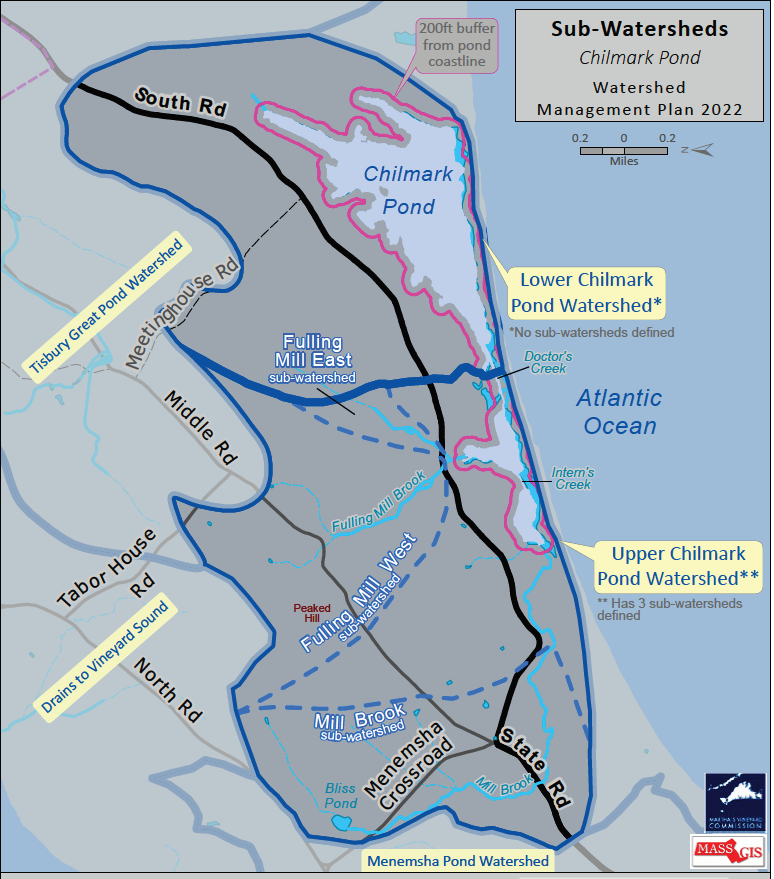 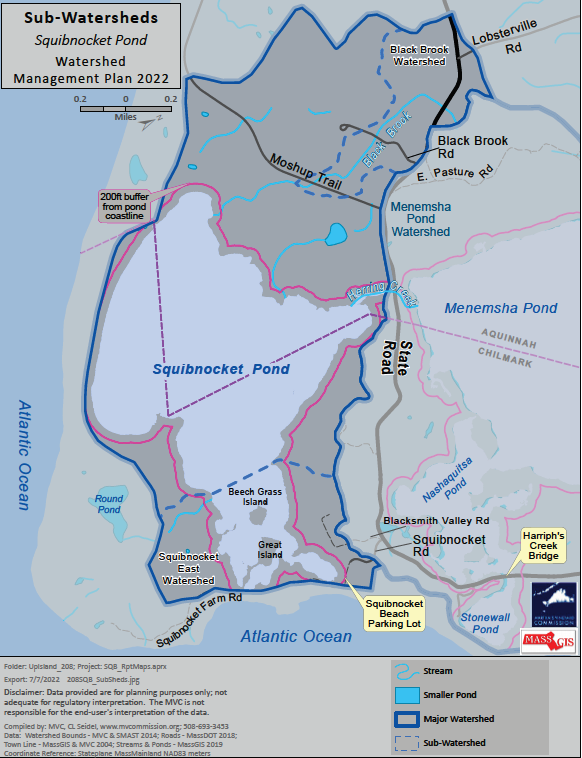 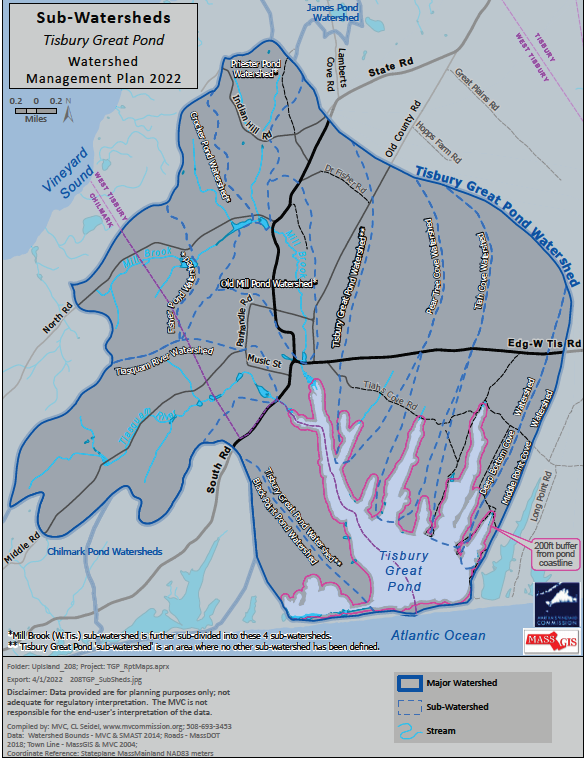 Tisbury Great Pond Embayment System & Long Pond , (MVC 2021)
Chilmark Pond Embayment System, (MVC 2021)
Menemsha-Squibnocket Embayment System, (MVC 2021)
SRF’s Community Septic Management Program (CSMP) Loan Model
The Massachusetts Clean Water Trust (Trust) dedicates $5 million a year to offer 2% interest rate loans to communities to fund their CSMP programs that provide loans to homeowners to replace their failed septic systems. 
Over the past 5 years the CSMP has made 29 loans totaling $14.2 million at an average loan amount of $450,000. Additionally, the CWSRF has financed Barnstable County’s septic loan program, which now operates as its own revolving fund.
About the CSMP
The program operates on a rolling application basis and communities apply for financing when there is demand from homeowners.

Homeowners apply to the town for financing and the town draws down funds as needed from the Trust.

The loan to the community is secured with a general obligation pledge of the communities and receives the traditional debt authorization at the local level.

The  loan to the homeowner is secured with a betterment agreement between the community and the homeowner, to which the Trust is not a party.
23
About the CSMP
Since the loan to the homeowner is secured with a betterment agreement, Massachusetts General Law governs that agreement and the interest rates that can be charged. 

The interest charged by the community to the homeowner can be used to cover administrative expenses and to make new loans, which Barnstable County and others have done.

The draws made against the loan by the community operate under the Trust’s interim loan program and accrue no interest and no fees.
In most instances, the loan is put into repayment within two years or sooner if all the funds have been drawn or if the community decides they are finished with the program.

The Trust and MassDEP look forward to working with all Cape towns in developing solutions that work for the towns and do so at the lowest cost possible.
24
State Revolving Fund Loan Process
The SRF financing process can take up to two years, depending on the community and project, from the initial project proposal to funding being disbursed. MassDEP staff will provide assistance to the community from application submission to project completion.
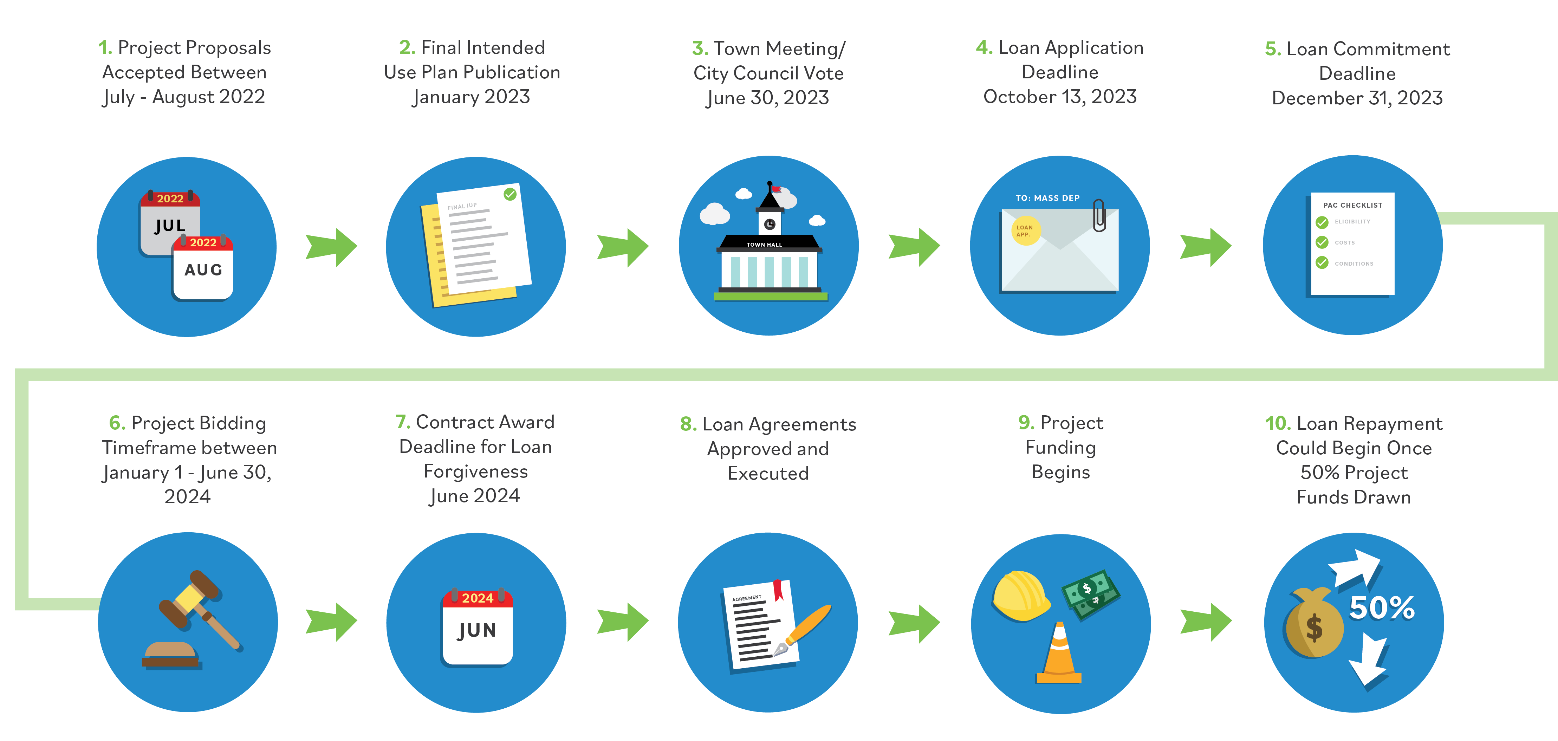 THE MASSACHUSETTS CLEAN WATER TRUST AND MASSDEP
25
MassDEP Next Steps
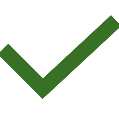 Communication to Towns and Stakeholders 
June 1, 2022, Regulatory Revisions Announcement Letter & Fact Sheet
Scheduling of MassDEP/ Town meetings- ongoing 
Development of  informational Webpage
310 CMR 15.000: Septic Systems ("Title 5") | Mass.gov
Table of Contents – Strategy for Nitrogen Impaired Estuaries
Development of Regulatory Revision- ongoing
Development of Funding Guidance- ongoing
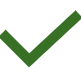 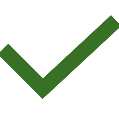 General Discussion/ Feedback on Proposed Strategy
Points of Contact
Comments on Proposed Framework 
	Email: Marybeth.Chubb@mass.gov

Communication with Towns and Stakeholders
Cape/Islands/Southeastern MA Technical One-on-One Meeting Scheduling
	Email: Millie.Garcia-Serrano@mass.gov
    Email: Jennifer.Viveiros@mass.gov

Information on Funding
	Email: Maria.Pinaud@mass.gov
MassDEP Contacts
Southeast Regional Office:
Millie Garcia-Serrano, Millie.Garcia-Serrano@mass.gov
Gerard Martin, Gerard.Martin@mass.gov
Jennifer Viveiros, Jennifer.Viveiros@mass.gov
Andrew Osei, Andrew.Osei@mass.gov
Ian Jarvis, Ian.Jarvis@mass.gov

Boston Office:
Kathleen Baskin, Kathleen.Baskin@mass.gov
Lealdon Langley, Lealdon.Langley@mass.gov
Marybeth Chubb, Marybeth.Chubb@mass.gov
Maria Pinaud, Maria.Pinaud@mass.gov
Timothy Jones, Timothy.M.Jones@mass.gov
Thank you!
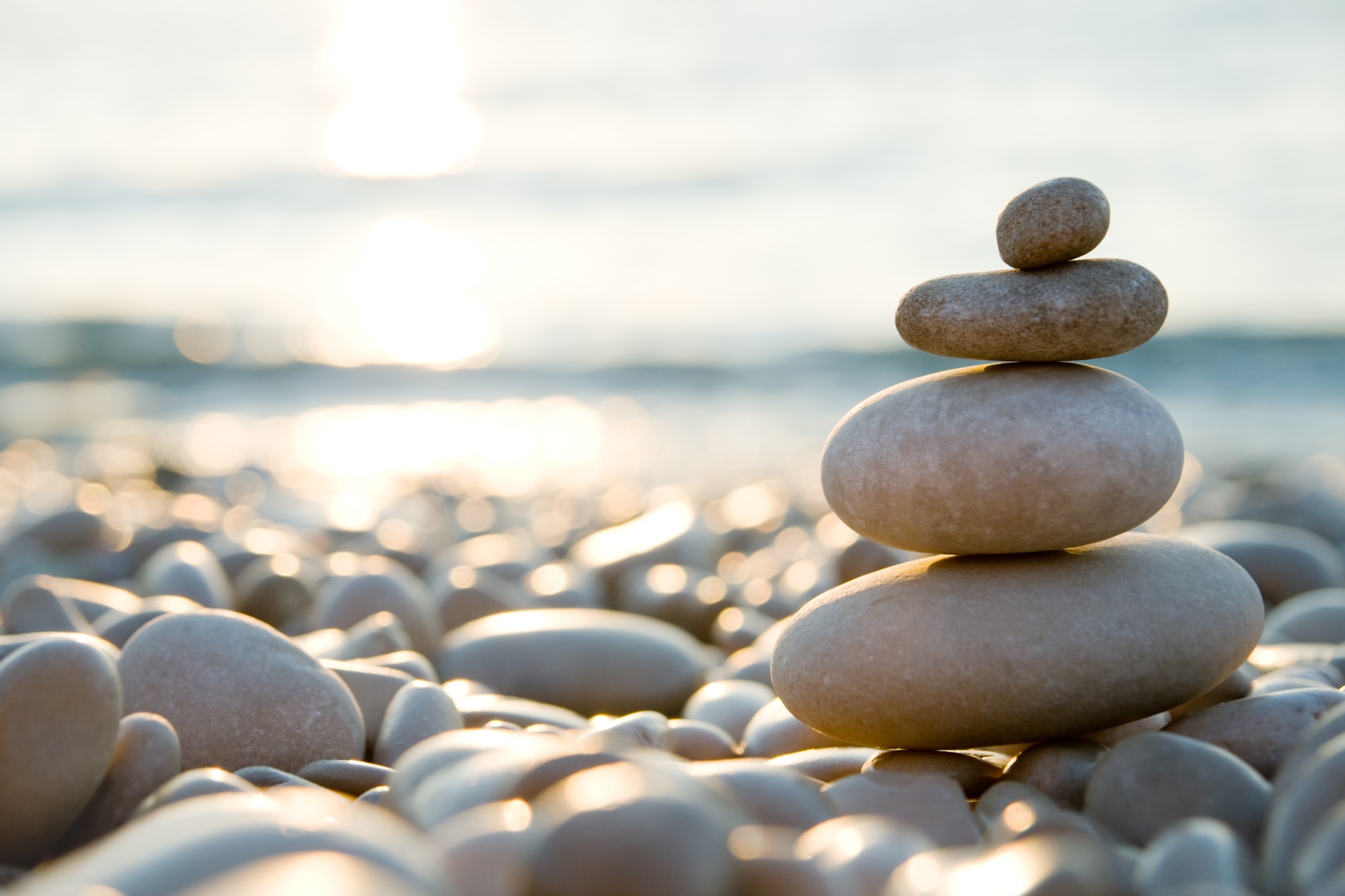